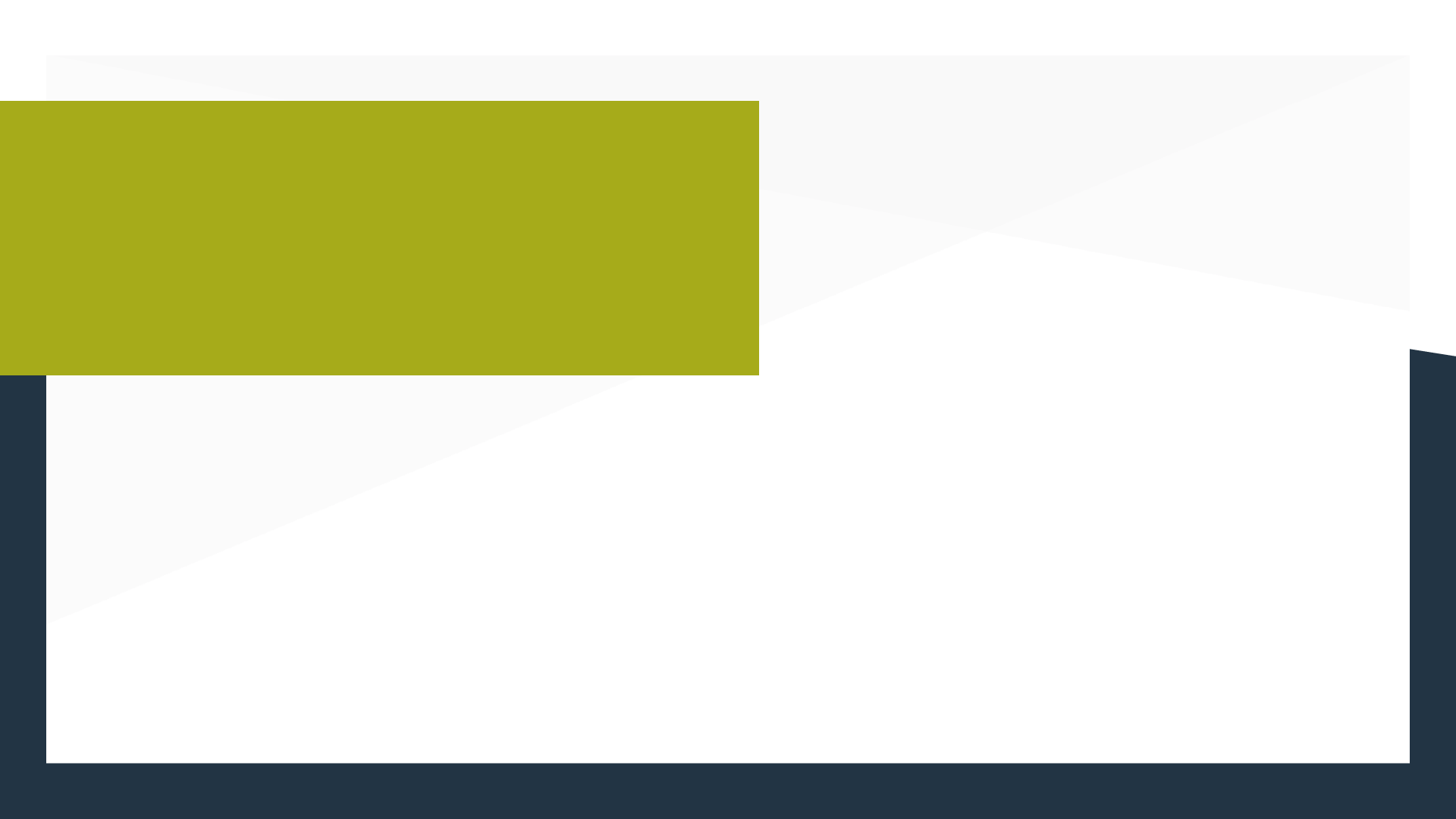 Coronavaccinatie
& polarisatie
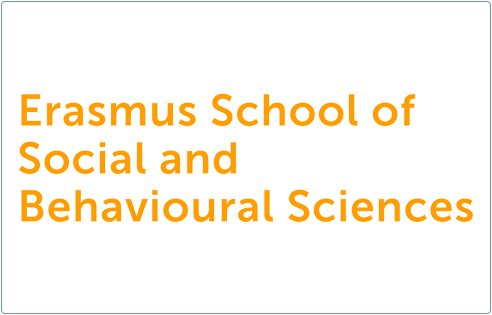 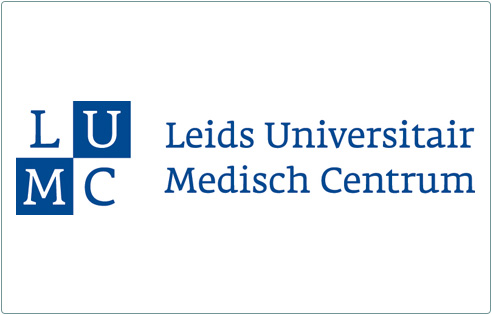 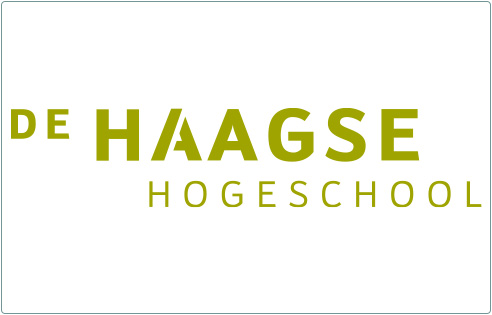 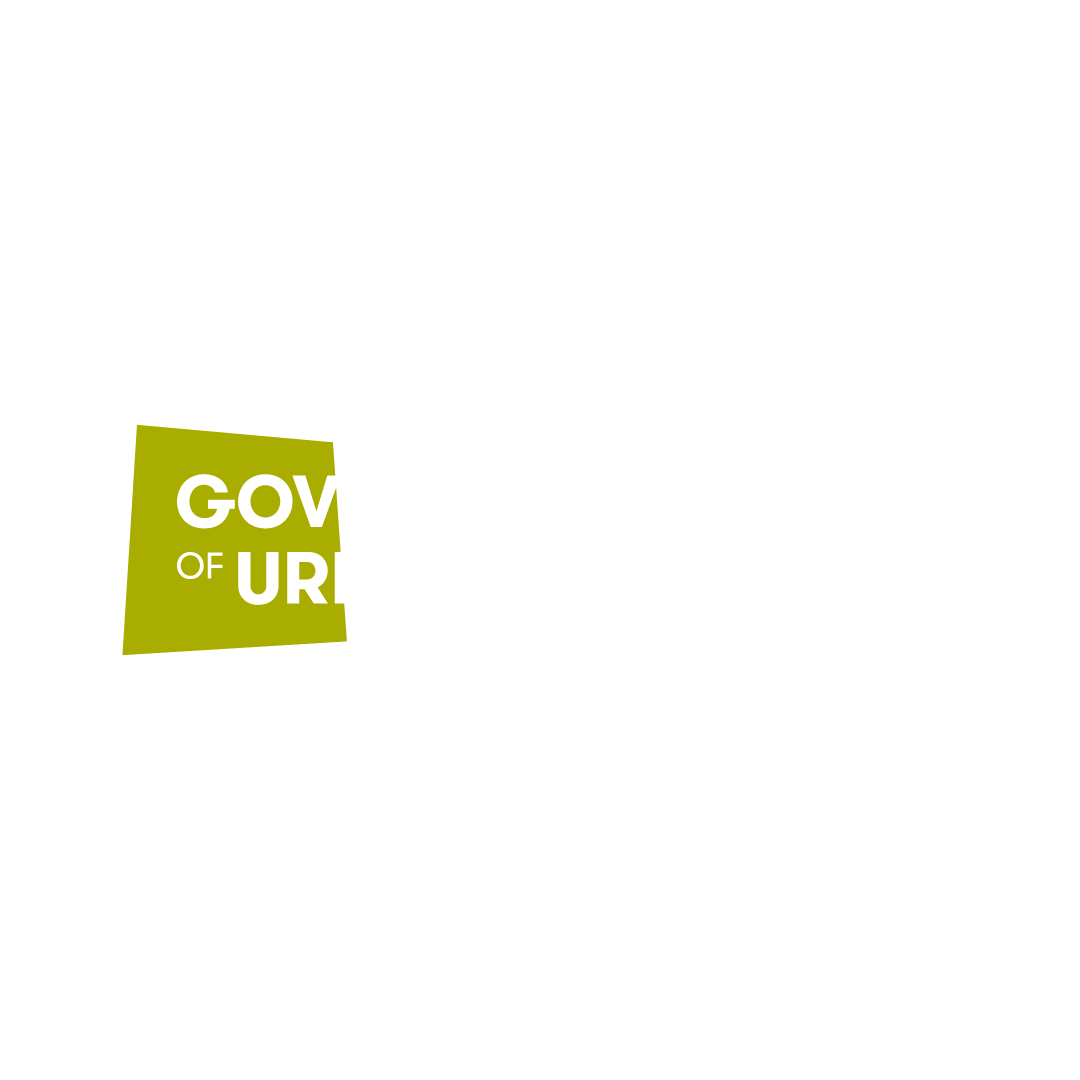 Marianne van Bochove, Btissame el Farisi, Jet Bussemaker & Katja Rusinovic                  impactcorona.nl
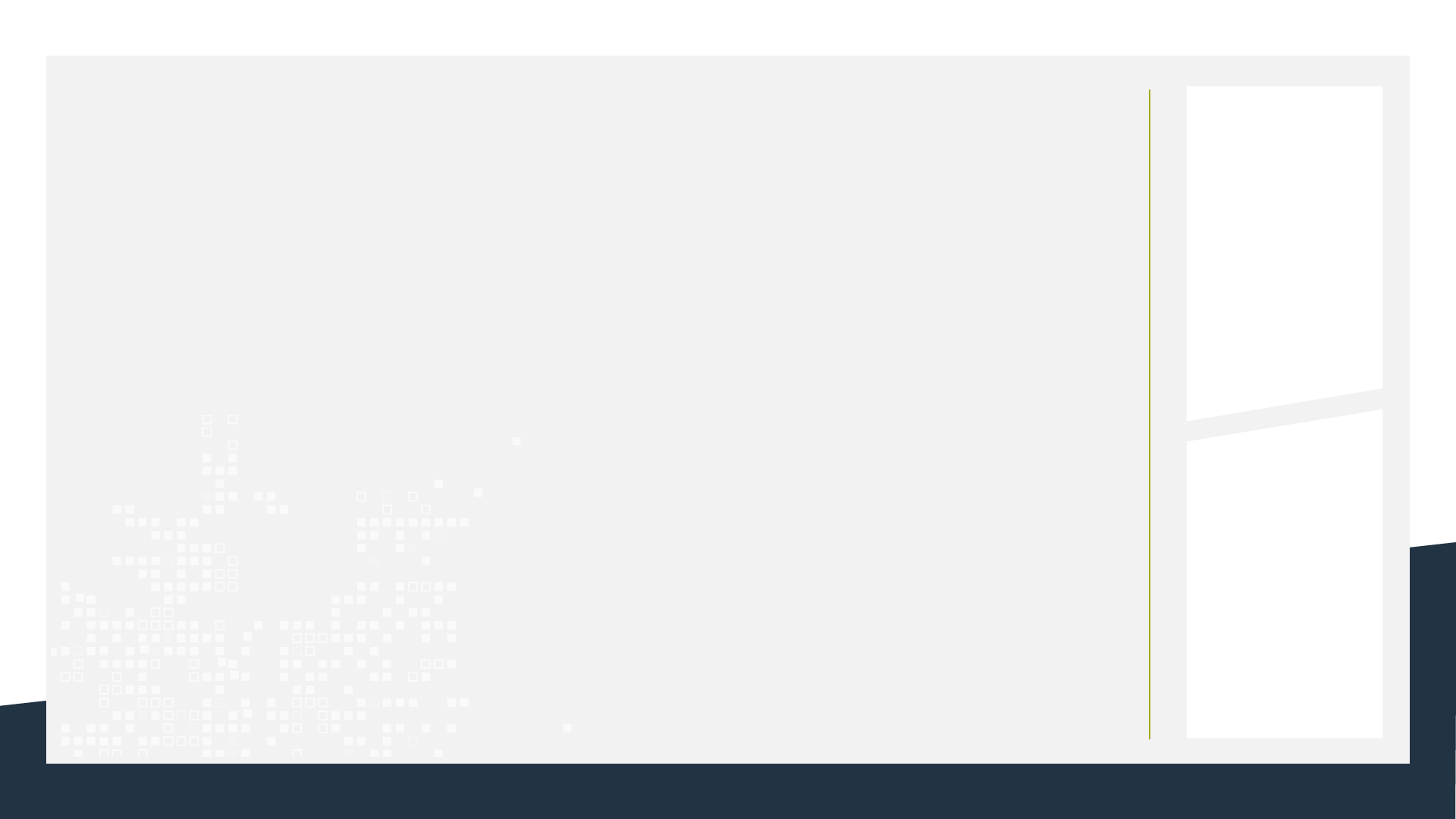 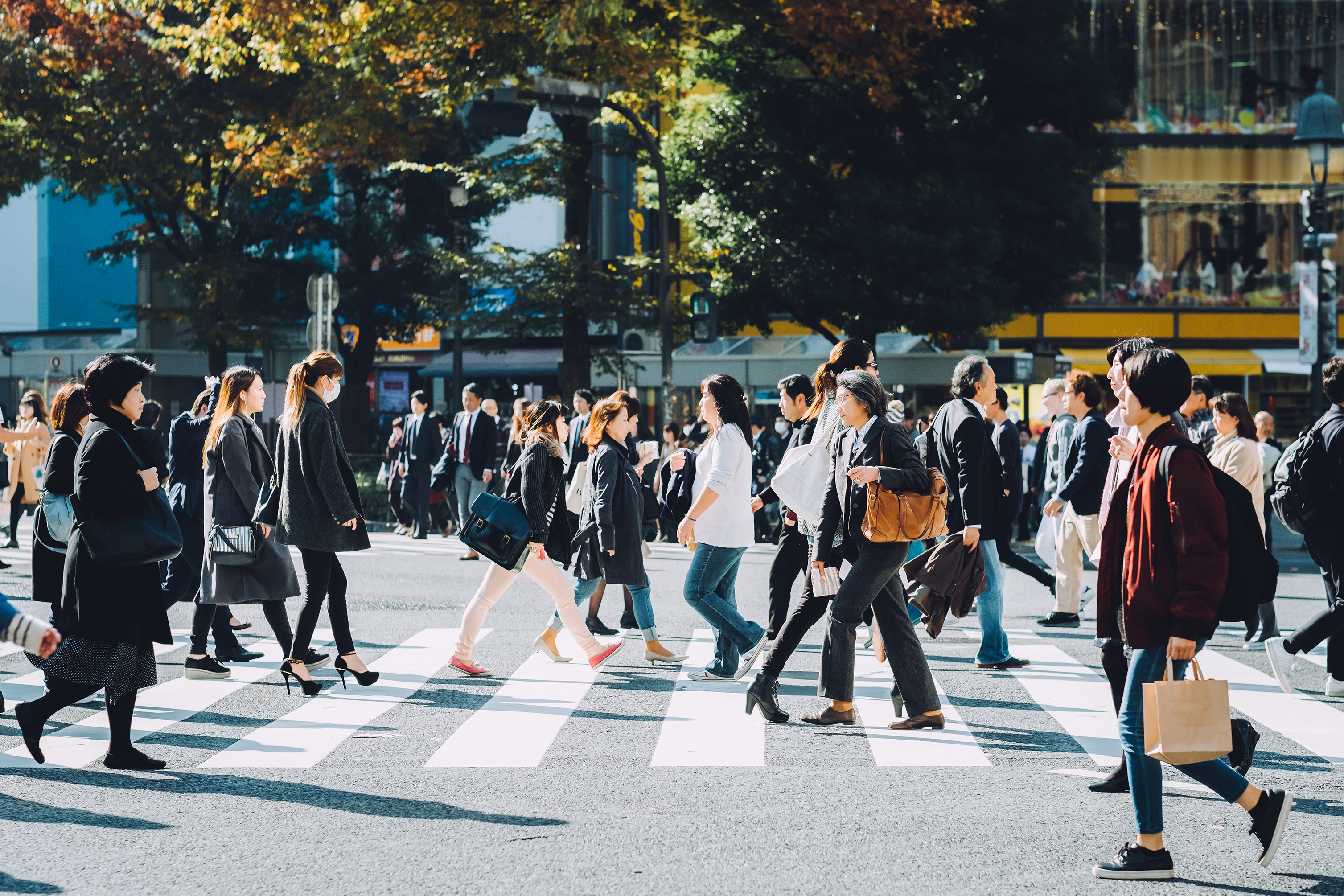 Grote gelijkmaker, splijtzwam of contrastvloeistof?
“Corona als the great equalizer”

“Saamhorigheid sloeg om in tweedeling”

“De verschillen waren er al, ze worden alleen zichtbaarder”
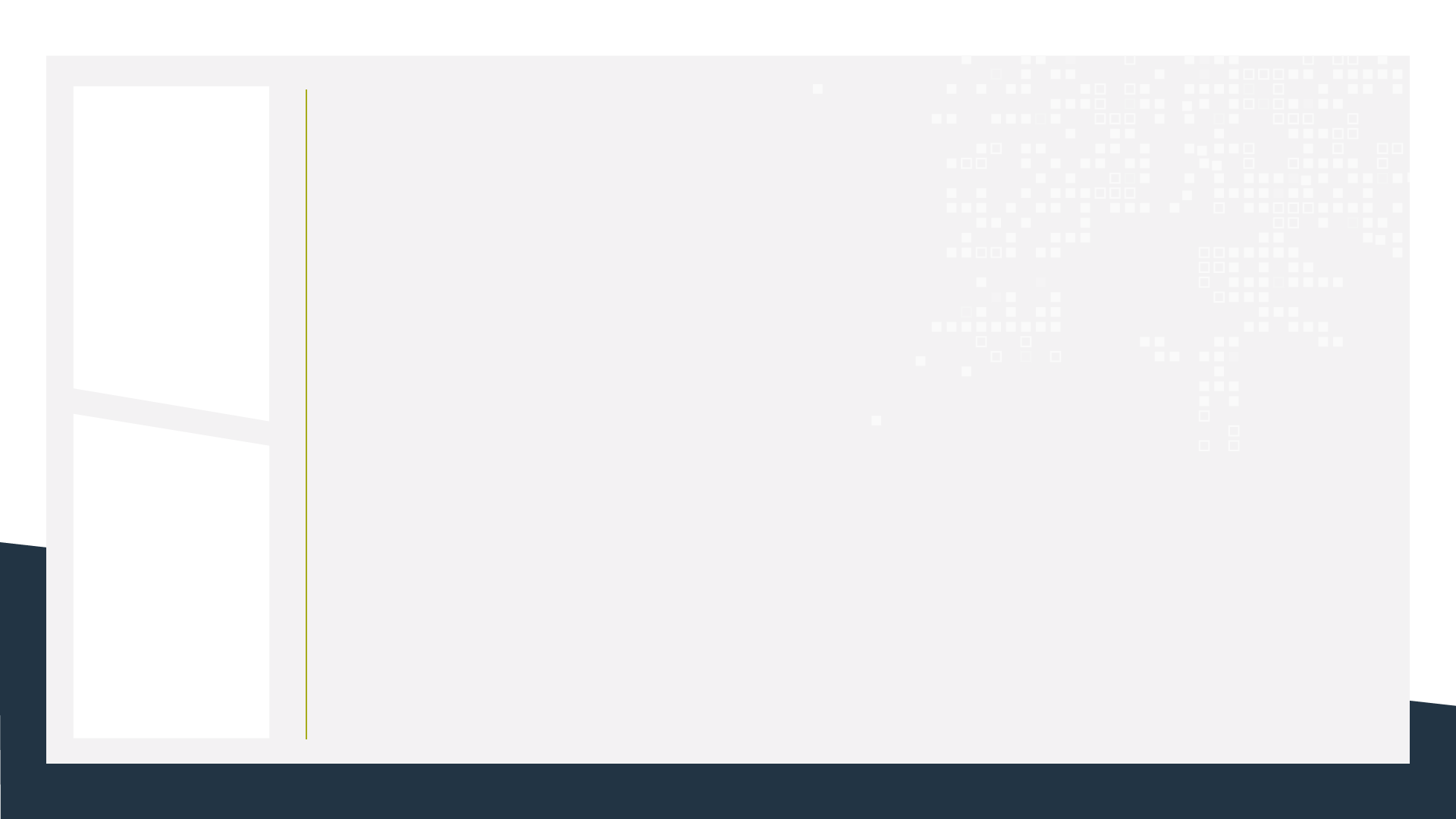 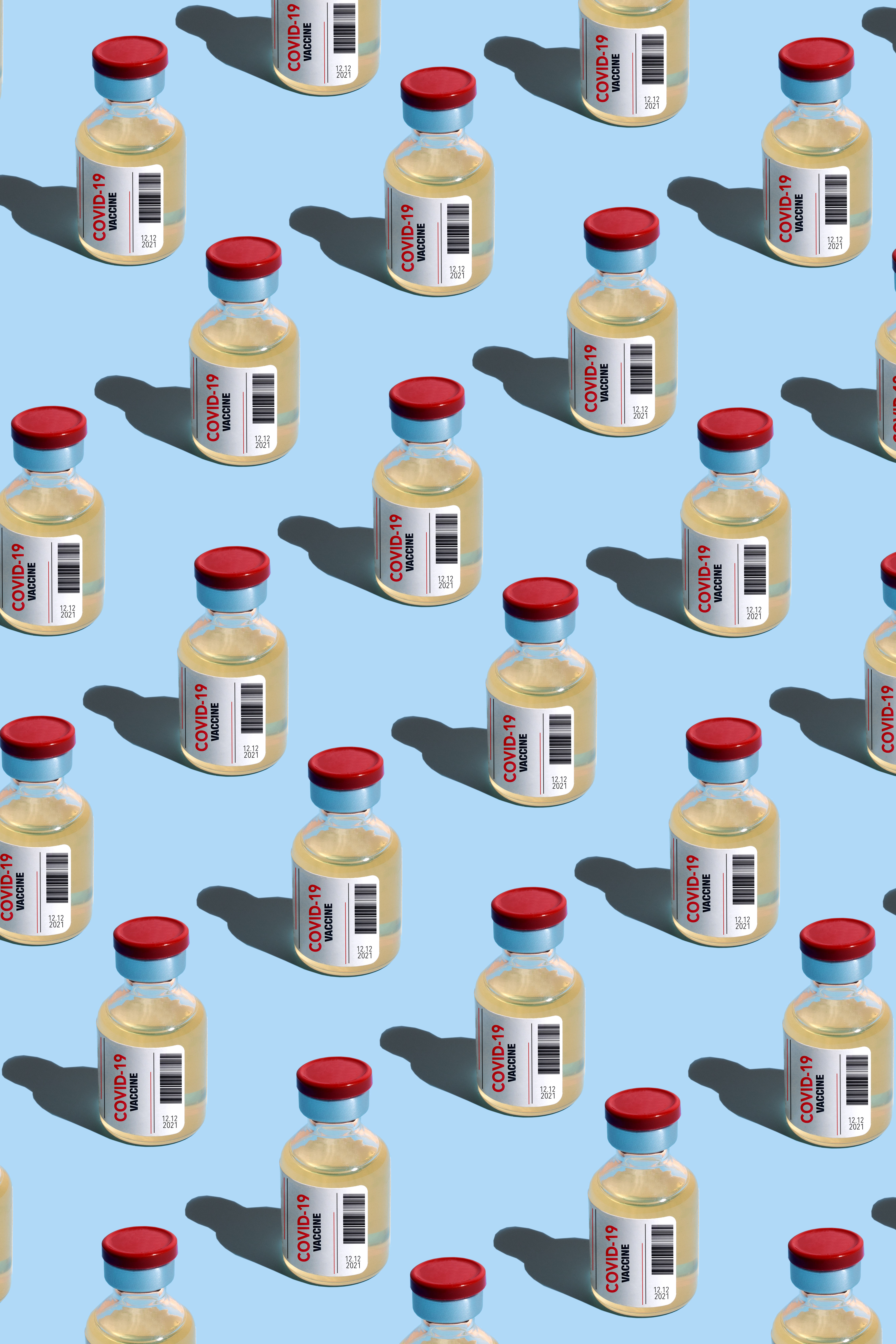 Coronavaccinatie als casus
Onderzoek ‘De maatschappelijke impact van COVID-19’

Landelijke survey (ronde maart 2021, september 2021)

Focusgroep met zorgprofessionals uit Rotterdam en Den Haag
Dit is een faketekst. Alles wat hier staat is slechts om een indruk te geven van het grafische effect van tekst op deze plek. 
Wat u hier leest is een voorbeeldtekst.
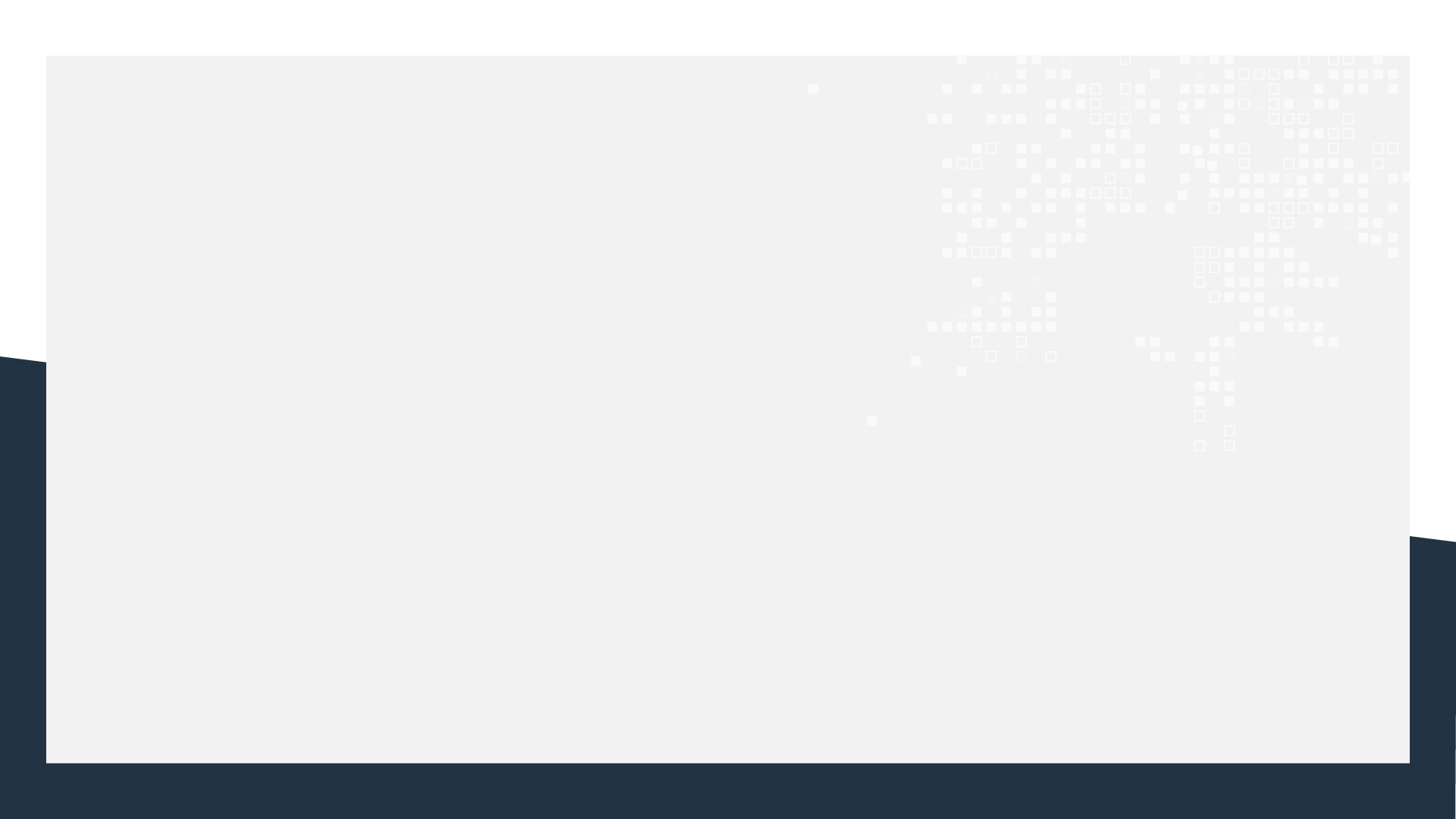 Geen simpele tweedeling
Variatie aan motieven onder ongevaccineerden
“Ik ben bang voor de bijwerkingen die genoemd worden. Gewrichtspijn, spierpijn en vermoeidheid zijn nu net de zaken waar ik mijn hele leven last van heb.” (vrouw, leeftijdscategorie 65+, middelbaar opgeleid)

“Ik ben zeer gezond. Nooit ziek. Gebruik geen medicijnen. Sport regelmatig. Neem nooit de griepprik.” (man, 65+, hoger opgeleid)

“Vertrouw het niet, Corona is een leugen, Rutte moet aftreden samen met de Jonge en Grapperhaus.” (vrouw, 18-24, lager opgeleid)
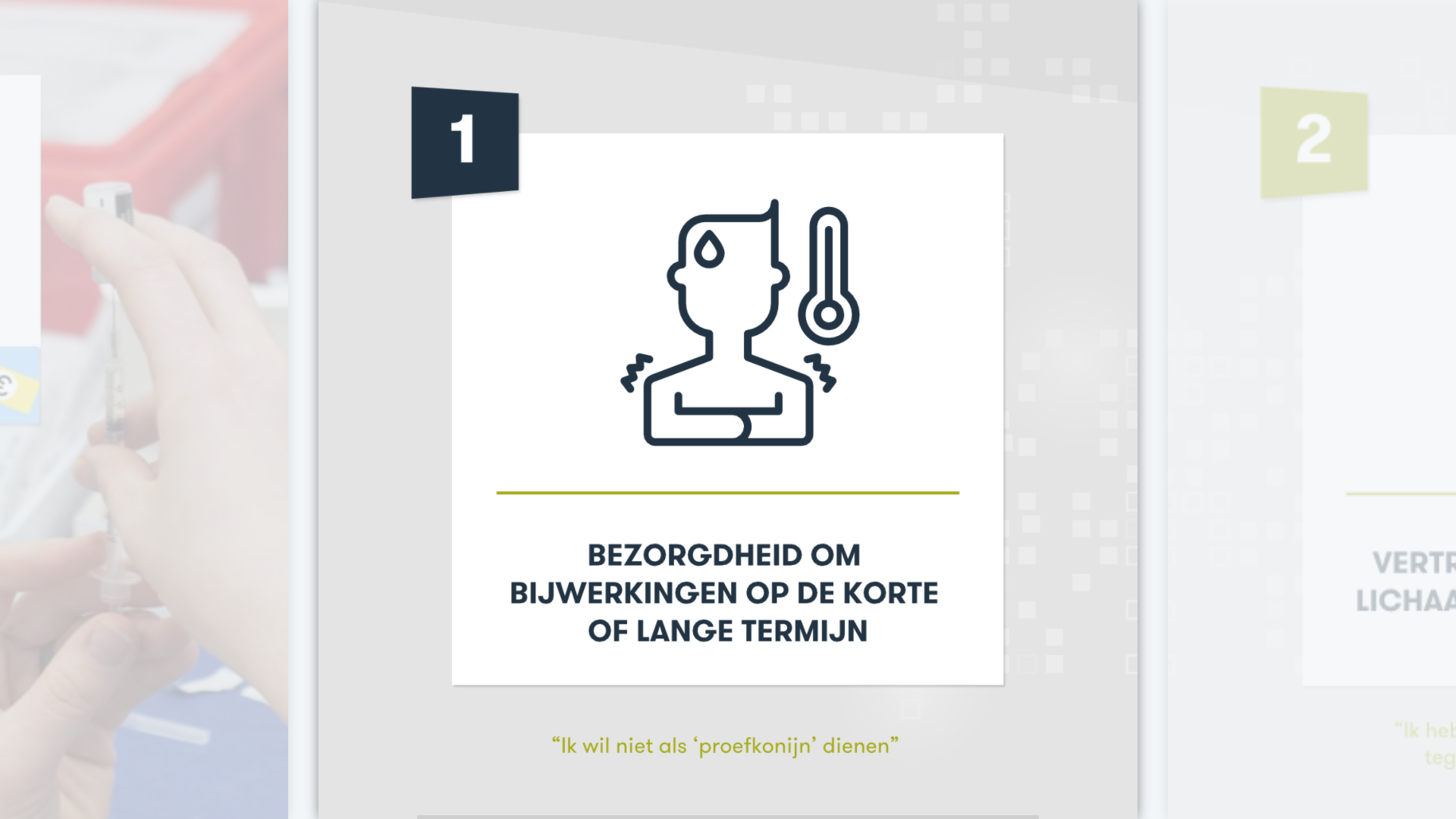 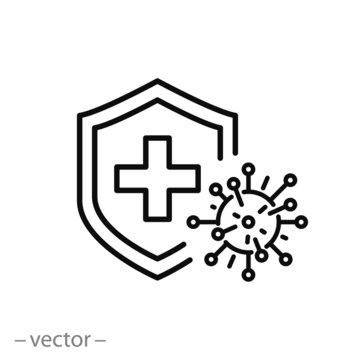 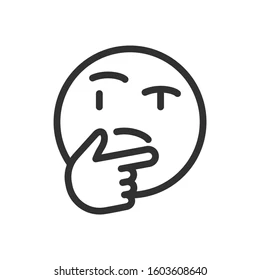 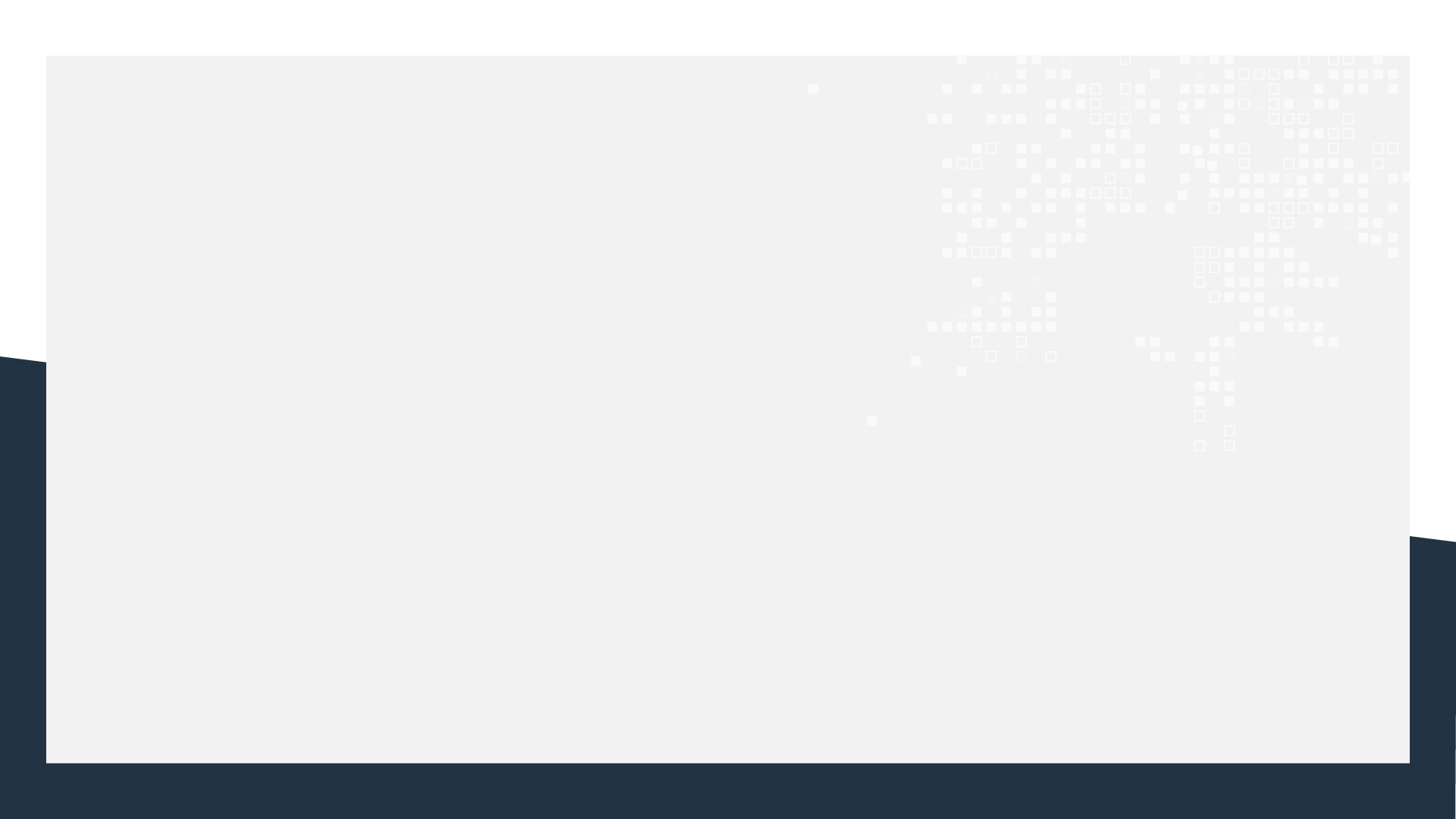 Bestaande scheidslijnen verscherpt
Achtergrondkenmerken ongevaccineerden
“Als je geen auto hebt en je fietst niet, dat heb je nog nooit gedaan en je vindt het al spannend om de markt te bereiken, ja, dan ga je niet naar het ADO-stadion voor een test of prik. De flexibiliteit miste om met de mensen mee te denken van ‘hoe kan je dat nou makkelijker maken?’. Dan zijn een heleboel mensen al afgehaakt.” (huisarts Den Haag - Schilderswijk)
Onder ongevaccineerden meer:

mensen met lagere sociaaleconomische status

mensen met migratieachtergrond

bewoners van kwetsbare wijken
[Speaker Notes: Vaccinatiekloof: nieuwe sociale kloof grotendeels langs oude scheidslijnen]
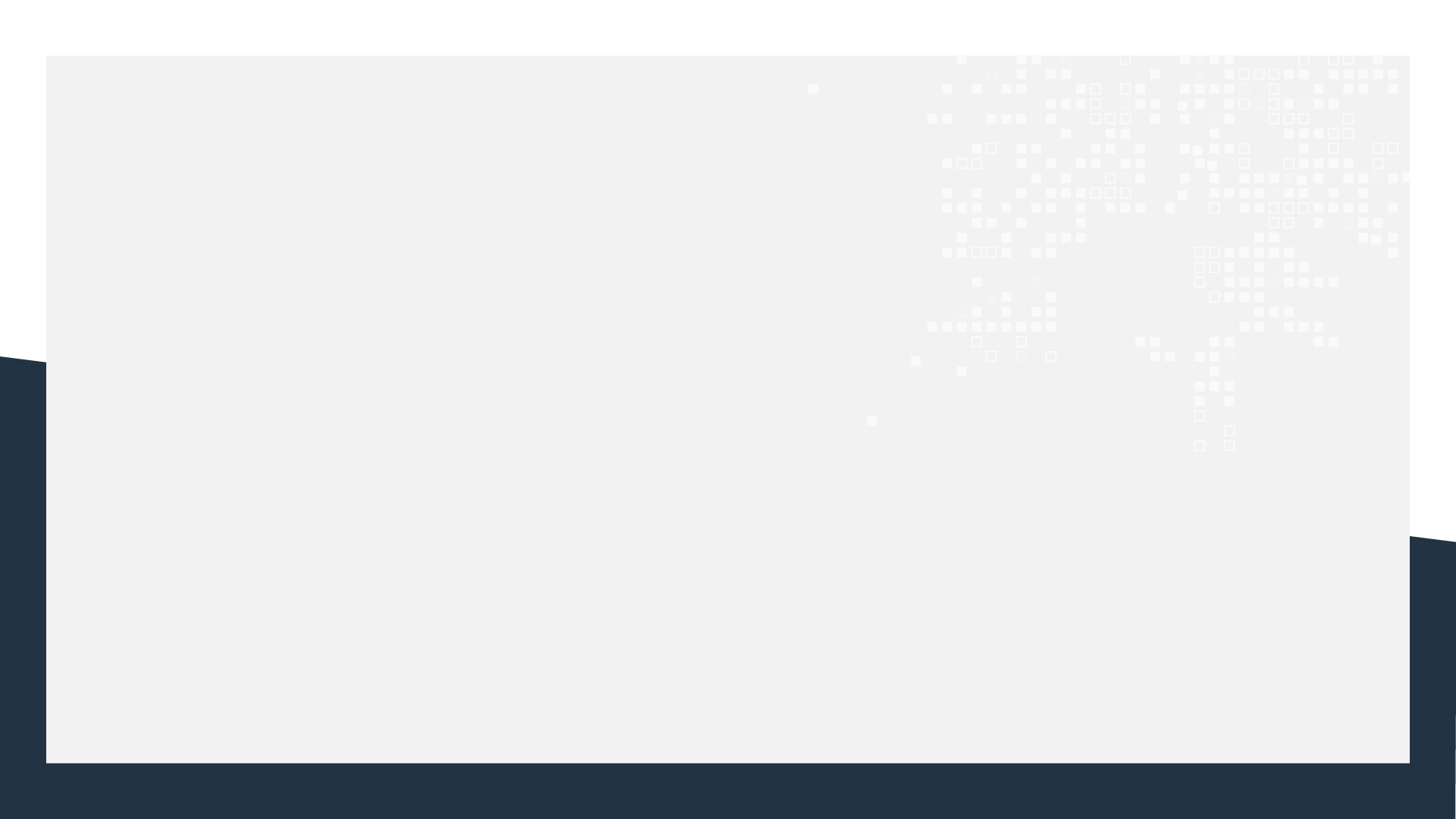 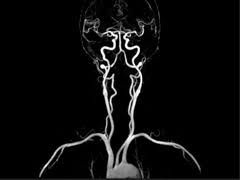 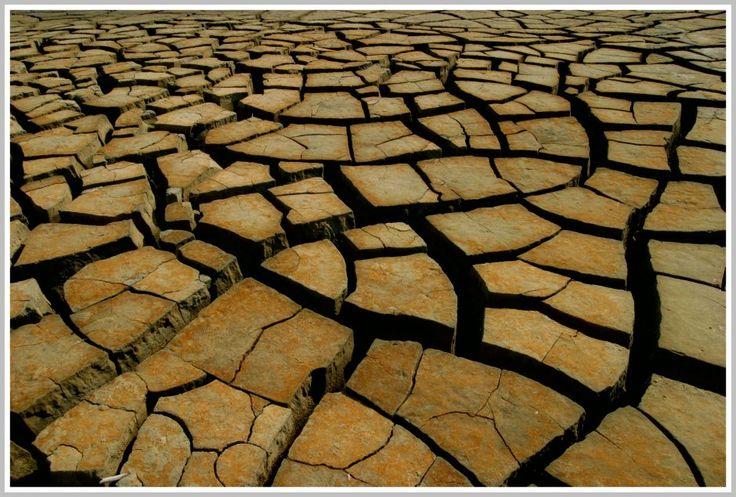 [Speaker Notes: Dus: contrastvloeistof (uitvergroten bestaande scheidslijnen) en meerdeling (ipv tweedeling)]
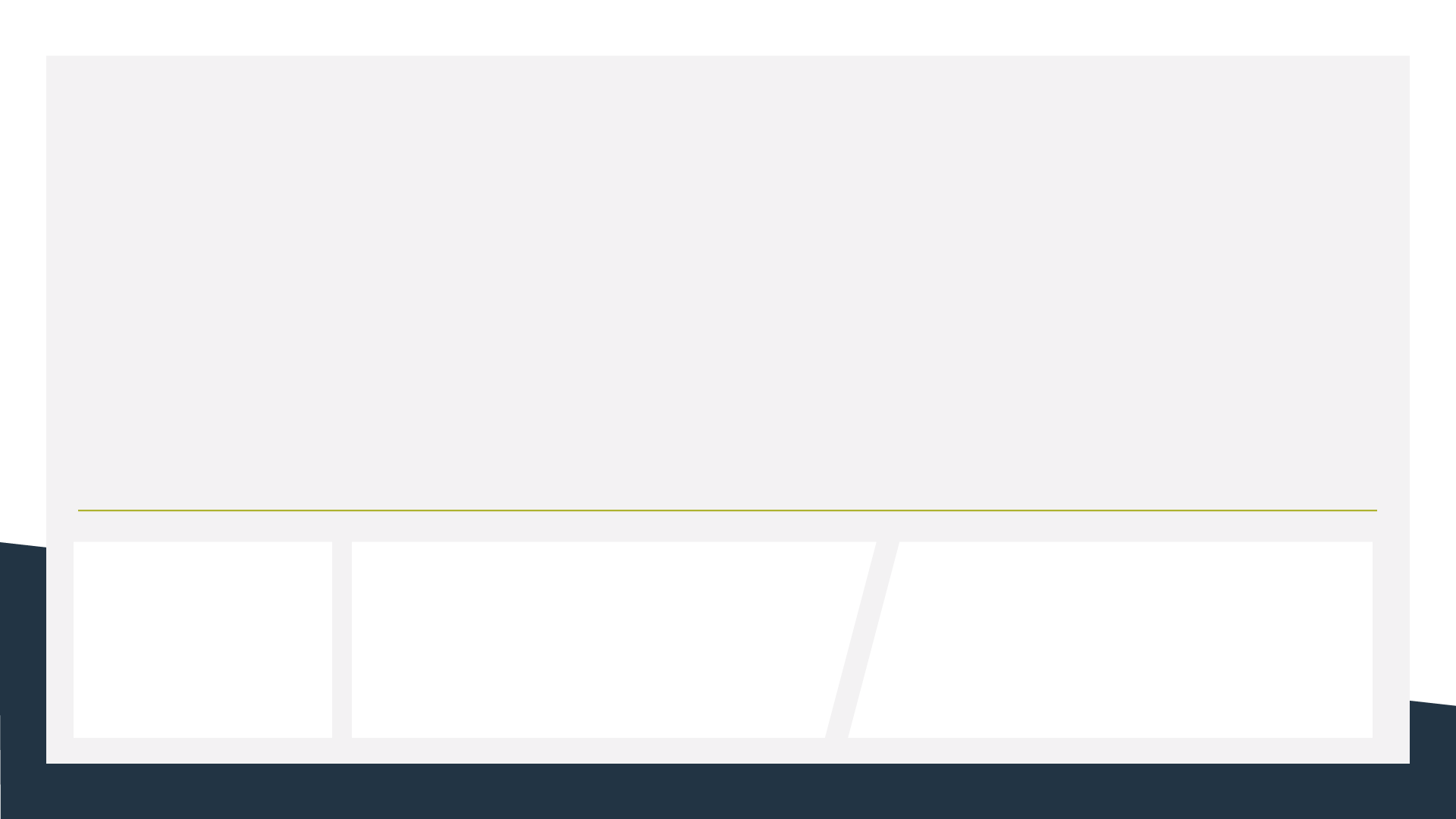 Verhit debat (voorlopig) voorbij – wat leren we ervan?
Richt aanpak vanaf begin ook op moeilijker te bereiken doelgroepen

Betrek direct maatschappelijke organisaties en sleutelfiguren uit de wijk
Bied ruimte en flexibiliteit in opstellen en uitvoeren van beleid

Leer van het positieve, val niet terug in oude patronen
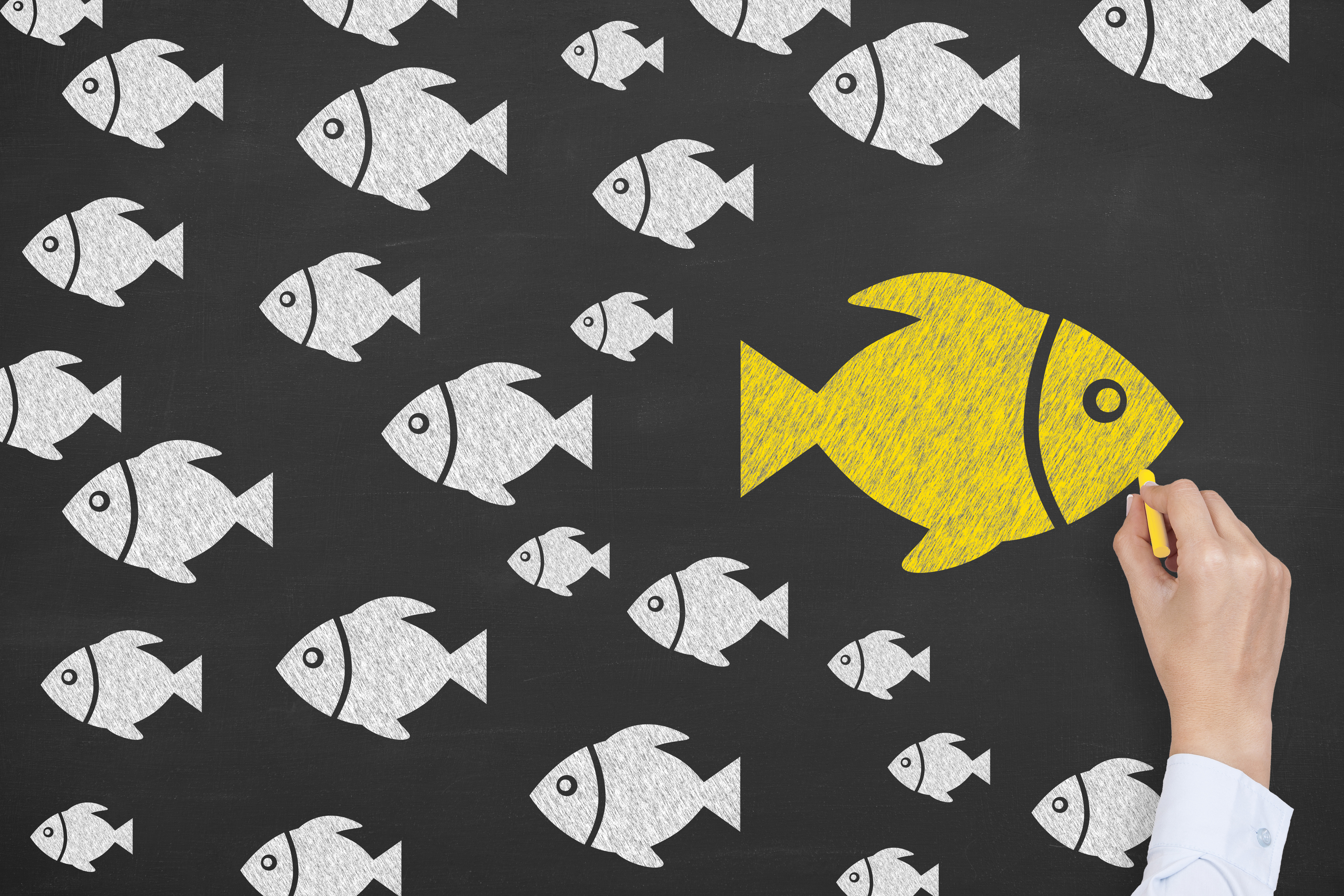 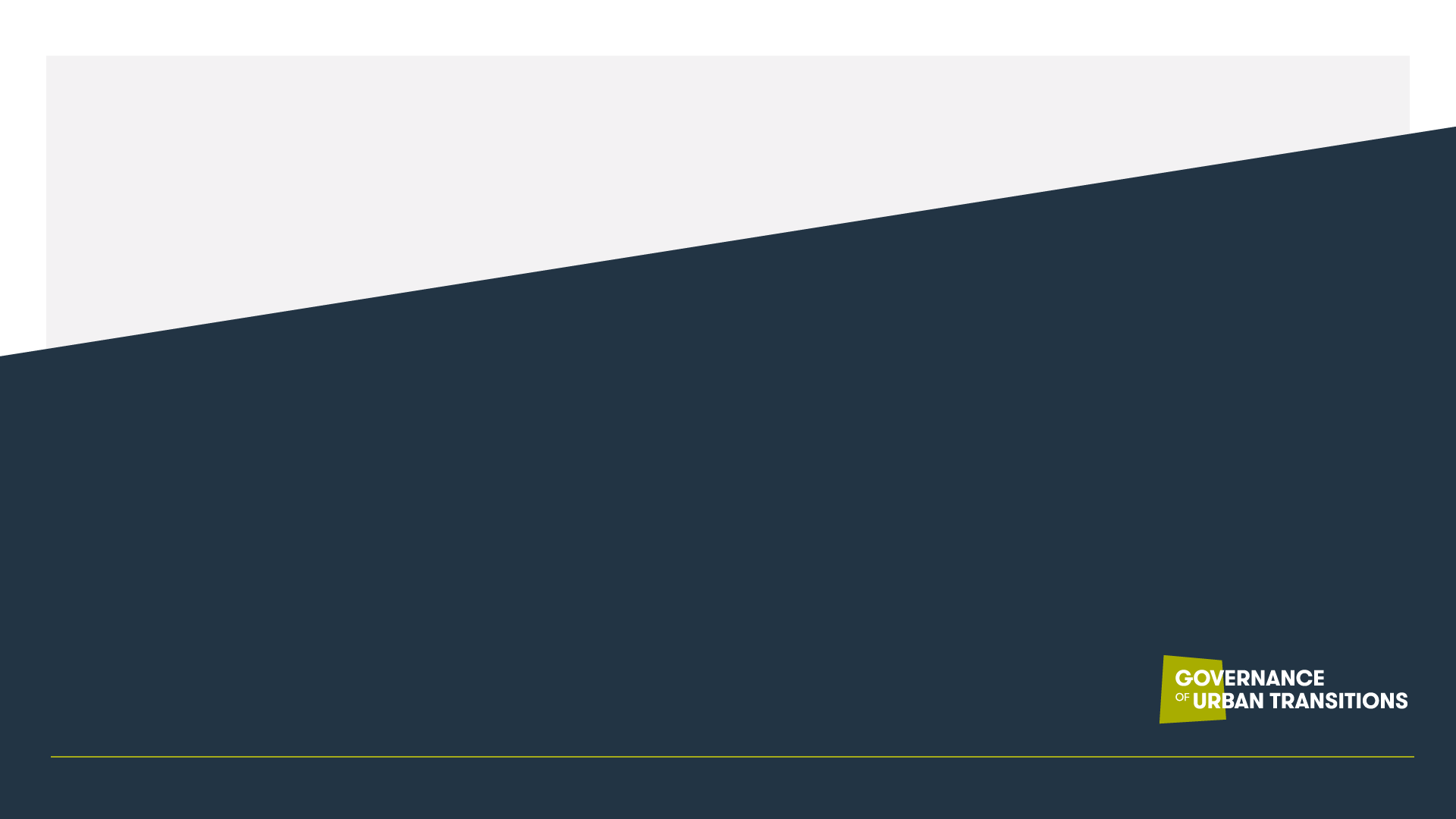 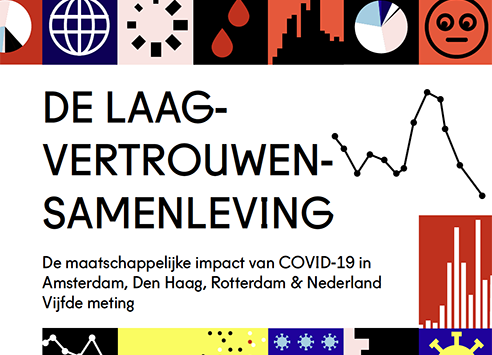 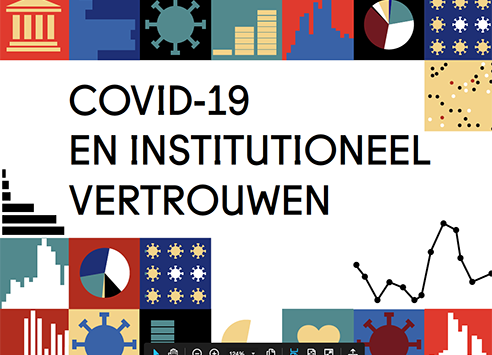 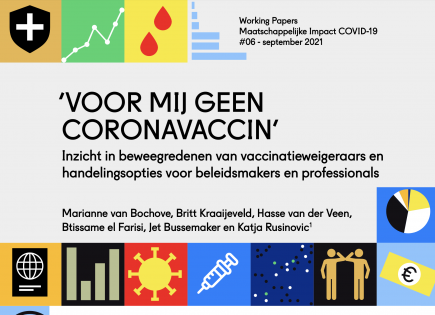 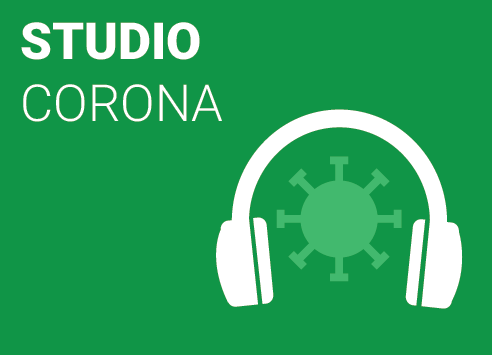 Meer informatie?
Bezoek www.impactcorona.nl